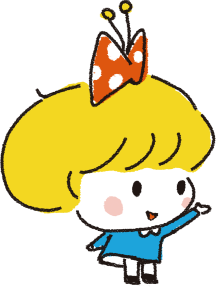 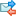 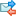 プログラムガイド
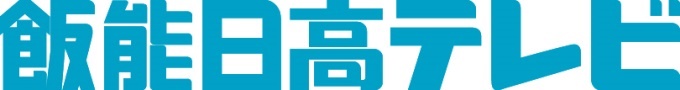 4月16日(土)～4月22日(金)
※番組内容は告知なく変更になる場合がございます。ご了承ください。
　　　　　      TEL 042-974-3611
  7:00  ごきげん体操 ◇飯能市役所インフォ
  7:15  情報玉手箱
    :30  早起き情報(ゴミ収集日)
  8:00    QVC
  9:00  飯能市役所インフォメーション　
  9:10  日本神話 葦原中国の平定 前編      ◇体操　　
　 :30  街コロ 奥武蔵小の卒業式          ◇玉手箱
10:00  ほっとトピックス/お店のわ 味彩
10:30    QVC
12:00  ほっとトピックス/お店のわ 味彩
12:30  街コロ 奥武蔵小の卒業式          ◇玉手箱
13:00    ショップチャンネル
14:00  飯能市役所インフォメーション◇助手席
14:15  クッキング 切干大根春野菜パスタ
14:30　「毎日笑顔」パクパク酵母くん
15:00　 ショップチャンネル
16:00  知っチャオマイタウン(狭山CATV)
17:00  木らとあそぼう(由利本荘市)
17:30  あいラブせんりゅう「こつこつ」
18:00  飯能市役所インフォメーション◇助手席
18:15  街コロ 奥武蔵小の卒業式           




18:30  ほっとトピックス/お店のわ 味彩 ◇玉手箱
19:15  大自然の旅 小浅間山③
19:30  彩の国テレビ情報局4月号
20:00  横浜ミストリー 鶴見川治水100年
20:30  全国中学生ハンドボール選手権男子決勝
21:50  フィットネス 首回りヨガ
22:00  飯能市役所インフォメーション◇助手席  
22:15  週間いるま(入間CATV)
23:15    ショップチャンネル
※番組内容は告知なく変更になる場合がございます。ご了承ください。
　　　　　      TEL 042-974-3611
  7:00  ごきげん体操 ◇飯能市役所インフォ
  7:15  情報玉手箱
    :30  早起き情報(ゴミ収集日)
  8:00    QVC
  9:00  飯能市役所インフォメーション　
  9:10  日本神話 葦原中国の平定 前編      ◇体操　　
　 :30  街コロ 奥武蔵小の卒業式          ◇玉手箱
10:00  ほっとトピックス/お店のわ 味彩
10:30    QVC
12:00  ほっとトピックス/お店のわ 味彩
12:30  街コロ 奥武蔵小の卒業式          ◇玉手箱
13:00    ショップチャンネル
14:00  飯能市役所インフォメーション◇助手席
14:15  クッキング 切干大根春野菜パスタ
14:30　「毎日笑顔」パクパク酵母くん
15:00　 ショップチャンネル
16:00  知っチャオマイタウン(狭山CATV)
17:00  木らとあそぼう(由利本荘市)
17:30  爆旅道中記 御所浦島の化石採集 後篇
18:00  飯能市役所インフォメーション◇助手席
18:15  街コロ 奥武蔵小の卒業式         
18:30  ほっとトピックス/お店のわ 味彩 ◇玉手箱




19:15  大自然の旅 小浅間山③
19:30  彩の国テレビ情報局4月号
20:00  横浜ミストリー 鶴見川治水100年
20:30  全国中学生ハンドボール選手権男子決勝
21:50  フィットネス 首回りヨガ
22:00  飯能市役所インフォメーション◇助手席  
22:15  週間いるま(入間CATV)
23:15    ショップチャンネル
※番組内容は告知なく変更になる場合がございます。ご了承ください。
　　　　　　　　　  TEL  042-974-3611
  7:00   ごきげん体操
  7:05   飯能市役所インフォメーション
  7:15   日本神話 葦原中国の平定 前編
  7:30   (土)街コロ 新井さんの畑で       ◇玉手箱
            (日)街コロ 奥武蔵小の卒業式    ◇玉手箱
  8:00   ほっとトピックス/お店のわ 味彩
  8:30     QVC
10:00   (土)アニマルプラ(日)ディスカバリー 
11:00   木らとあそぼう
11:30   ディズニーチャンネル
12:00   (土)街コロ 新井さんの畑で       ◇玉手箱
           (日)街コロ 奥武蔵小の卒業式     ◇玉手箱
12:30   ほっとトピックス/お店のわ 味彩
13:00     ショップチャンネル
14:00　飯能市役所インフォメーション  ◇助手席 
14:15   クッキング 切干大根春野菜パスタ
14:30   彩の国テレビ情報局4月号
15:00     ショップチャンネル/毎日笑顔 パクパク酵母くん
16:30   木らとあそぼう(由利本荘市)
17:00   あいラブせんりゅう「こつこつ」
17:30   爆旅道中記 御所浦島の化石採集 後篇
18:00   (土)街コロ 新井さんの畑で       ◇玉手箱
           (日)街コロ 奥武蔵小の卒業式     ◇玉手箱
18:30   ほっとトピックス/お店のわ 味彩
19:00   飯能市役所インフォメーション  ◇助手席 
19:15   大自然の旅 小浅間山③
19:30   OSK(土)新選組⑧(日)サリエリ＆モーツァルト
20:00   横浜ミストリー 鶴見川治水100年
20:30   全国中学生ハンドボール選手権男子決勝
21:50   フィットネス 首回りヨガ
22:00   飯能市役所インフォ◇助手席  
22:15　日本神話 葦原中国の平定 前編
22:30   彩の国テレビ情報局4月号
23:00　  ショップチャンネル
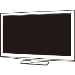 11ch
11ch
11ch
番　組　表
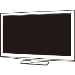 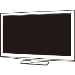 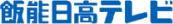 番　組　表
番　組　表
16日(土)
  17日(日）
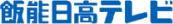 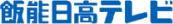 18日(月）
19日(火）
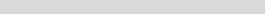 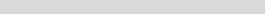 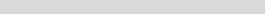 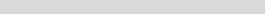 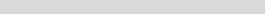 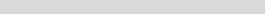 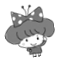 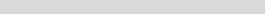 吾野の空に卒業生たちの
清々しいお別れの唄声が響きます！
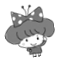 味彩特性の「マグロのかま焼き」ランチ
安さにビックリ、美味さにホッコリ！
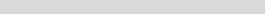 ※番組内容は告知なく変更になる場合がございます。ご了承ください。
　　　　　      TEL 042-974-3611
  7:00  ごきげん体操 ◇飯能市役所インフォ
  7:15  情報玉手箱
    :30  早起き情報(ゴミ収集日)
  8:00    QVC
  9:00  飯能市役所インフォメーション　
  9:10  日本神話 葦原中国の平定 前編      ◇体操　　
　 :30  街コロ 奥武蔵小の卒業式          ◇玉手箱
10:00  ほっとトピックス/お店のわ 味彩
10:30    QVC
12:00  ほっとトピックス/お店のわ 味彩
12:30  街コロ 奥武蔵小の卒業式          ◇玉手箱
13:00    ショップチャンネル
14:00  飯能市役所インフォメーション◇助手席
14:15  クッキング 切干大根春野菜パスタ





14:30　「毎日笑顔」パクパク酵母くん
15:00　 ショップチャンネル
16:00  知っチャオマイタウン(狭山CATV)
17:00  木らとあそぼう(由利本荘市)
17:30  爆旅道中記 御所浦島の化石採集 後篇
18:00  飯能市役所インフォメーション◇助手席
18:15  街コロ 奥武蔵小の卒業式           
18:30  ほっとトピックス/お店のわ 味彩 ◇玉手箱
19:15  大自然の旅 小浅間山③
19:30  彩の国テレビ情報局4月号
20:00  横浜ミストリー 鶴見川治水100年
20:30  全国中学生ハンドボール選手権男子決勝
21:50  フィットネス 首回りヨガ
22:00  飯能市役所インフォメーション◇助手席  
22:15  週間いるま(入間CATV)
23:15    ショップチャンネル
※番組内容は告知なく変更になる場合がございます。ご了承ください。
　　　　　      TEL 042-974-3611
  7:00  ごきげん体操 ◇飯能市役所インフォ
  7:15  情報玉手箱
    :30  早起き情報(ゴミ収集日)
  8:00    QVC
  9:00  飯能市役所インフォメーション　
  9:10  日本神話 葦原中国の平定 前編      ◇体操　　
　 :30  街コロ 奥武蔵小の卒業式          ◇玉手箱
10:00  ほっとトピックス/お店のわ 味彩
10:30    QVC
12:00  ほっとトピックス/お店のわ 味彩
12:30  街コロ 奥武蔵小の卒業式          ◇玉手箱
13:00    ショップチャンネル
14:00  飯能市役所インフォメーション◇助手席
14:15  クッキング 切干大根春野菜パスタ
14:30　「毎日笑顔」パクパク酵母くん
15:00　 ショップチャンネル
16:00  知っチャオマイタウン(狭山CATV)
17:00  木らとあそぼう(由利本荘市)
17:30  あいラブせんりゅう「こつこつ」
18:00  飯能市役所インフォメーション◇助手席
18:15  街コロ 奥武蔵小の卒業式           
18:30  ほっとトピックス/お店のわ 味彩 ◇玉手箱
19:15  大自然の旅 小浅間山③
19:30  彩の国テレビ情報局4月号
20:00  横浜ミストリー 鶴見川治水100年




20:30  全国中学生ハンドボール選手権男子決勝
21:50  フィットネス 首回りヨガ
22:00  飯能市役所インフォメーション◇助手席  
22:15  週間いるま(入間CATV)
23:15    ショップチャンネル
※番組内容は告知なく変更になる場合がございます。ご了承ください。
　　　　　      TEL 042-974-3611
  7:00  ごきげん体操 ◇飯能市役所インフォ
  7:15  情報玉手箱
    :30  早起き情報(ゴミ収集日)
  8:00    QVC
  9:00  飯能市役所インフォメーション　
  9:10  日本神話 葦原中国の平定 前編      ◇体操　　
　 :30  街コロ 奥武蔵小の卒業式          ◇玉手箱
10:00  ほっとトピックス/お店のわ 味彩
10:30    QVC
12:00  ほっとトピックス/お店のわ 味彩
12:30  街コロ 奥武蔵小の卒業式          ◇玉手箱
13:00    ショップチャンネル
14:00  飯能市役所インフォメーション◇助手席
14:15  クッキング 切干大根春野菜パスタ
14:30　「毎日笑顔」パクパク酵母くん
15:00　 ショップチャンネル
16:00  知っチャオマイタウン(狭山CATV)
17:00  木らとあそぼう(由利本荘市)
17:30  あいラブせんりゅう「こつこつ」
18:00  飯能市役所インフォメーション◇助手席
18:15  街コロ 奥武蔵小の卒業式           
18:30  ほっとトピックス/お店のわ 味彩 ◇玉手箱
19:15  大自然の旅 小浅間山③
19:30  彩の国テレビ情報局4月号
20:00  横浜ミストリー 鶴見川治水100年
20:30  全国中学生ハンドボール選手権男子決勝




21:50  フィットネス 首回りヨガ
22:00  飯能市役所インフォメーション◇助手席  
22:15  週間いるま(入間CATV)
23:15    ショップチャンネル
11ch
11ch
11ch
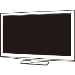 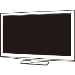 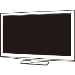 番　組　表
番　組　表
番　組　表
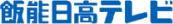 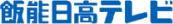 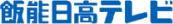 21日(木）
20日(水）
22日(水）
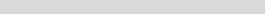 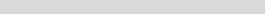 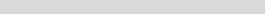 カルシムが生の23倍もある
切り干し大根を使ったパスタ！
カルシウム不足にはこれでOK！
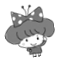 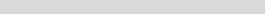 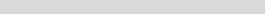 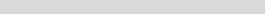 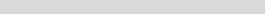 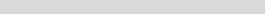 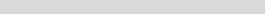 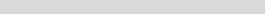 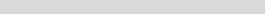 1980年代から開始された鶴見川の治水！
その先見性の謎に迫ります
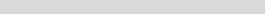 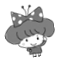 沖縄と茨城の中学生が対決！
ハンドボールファンでなくても楽しめます！
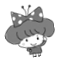